Asesmen Formatif dan Sumatif dalam Pembelajaran Bahasa Sunda Berbasis Kurikulum Merdeka
Oleh: Usep Kuswari, Ruhaliah, Haris Santosa Nugraha, Danan Darajat
Pendahuluan
Dalam Peraturan Menteri Pendidikan, Kebudayaan, Riset, dan Teknologi Republik 
        Indonesia Nomor 21 Tahun 2022 tentang Standar Penilaian Pendidikan Pada 
        Pendidikan Anak Usia Dini, Jenjang Pendidikan Dasar, dan Jenjang Pendidikan 
        Menengah pada Pasal 5 dinyatakan bahwa: Pemilihan dan/atau pengembangan 
        instrumen penilaian sebagaimana dimaksud dalam Pasal 3 ayat (1) huruf b 
        dilaksanakan oleh Pendidik dengan: a. mempertimbangkan karakteristik kebutuhan 
        Siswa; dan b. berdasarkan rencana Penilaian yang termuat dalam perencanaan 
        pembelajaran. 
Begitu pula prinsip Asesmen dalam kurikulum merdeka menyatakan bahwa asesmen  
      sebaiknya meliputi berbagai bentuk tugas, instrumen dan teknik yang sesuai dengan 
      tujuan pembelajaran yang ditargetkat, guru diberikan otonomi yang luas dalam 
      merencanakan dan mengunakan jenis dan teknik asesmen dengan mempertimbangkan; 
      karakteristik mata  pelajaran bahasa Sunda , karakteristik dan kemampuan siswa 
      berbahasa Sunda, Capaian Pembelajaran, Tujuan Pembelajaran, Sumber daya 
     Pendukung yang tersedia.
Berdasarkan paradigma baru sistem penilaian berbasis merdeka belajar, yaitu (1) asesmen merujuk pada kompetensi yang di dalamnya tercakup ranah sikap, pengetahuan, dan keterampilan. Asesmen dilakukan terpadu dengan pembelajaran; (2) melibatkan peserta didik dalam melakukan asesmen, melalui penilaian diri (selfassessment), penilaian antarteman (peerassessment), refleksi diri, dan pemberian umpan balik antarteman (peer feedback); (3) pemberian umpan balik dilakukan dengan mendeskripsikan usaha terbaik untuk menstimulasi pola pikir bertumbuh, dan memotivasi peserta didik. Asesmen formatif dalam pembelajaran bahasa Sunda di SMP saat ini dilakukan baik secara formal maupun secara informal.
Sesuai dengan pernyataan yang dikemukakan oleh Brown (2004: 6) bahwa semua Asesmen adalah penilaian formal, tetapi tidak semua penilaian formal merupakan Asesmen. Johnson & Johnson (2002: 2) mengemukakan, “You can have assessment without evaluation, but you cannot have evaluation without assessment”. Penilaian berarti pengumpulan informasi tentang kualitas atau kuantitas suatu perubahan siswa. Penilaian kemampuan siswa memiliki tujuan, yaitu untuk (1) menentukan tingkat pengetahuan dan keterampilan siswa, (2) menangkap kemajuan ke depan tujuan belajar untuk membantu membuat program pengajaran, dan (3) menyediakan data untuk mempertimbangkan tingkat akhir belajar siswa (Johnson & Johnson, 2002: 6).
Kecenderungan Pelaksanaan
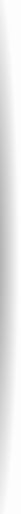 Pelaksanaan Asesmen
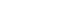 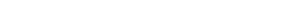 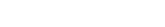 Learning
Learning
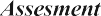 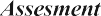 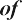 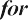 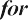 of
as
Teknik Asesmen
1. Observasi
Penilaian yang dilakukan secara berkesinambungan melalui pengamatan perilaku secara berkala dalam pembelajaran bahasa Sunda. Observasi dapat dilakukan berbaais kelas (semua peserta didik) maupun per individu. Observasi juga dapat dilakukan dalam tugas atau aktivitas rutin/harian.
2. Kinerja
Penilaian kinerja atau asesmen perfoamn berbahasa Sunda yang menuntut peserta didik untuk mendemonstrasikan dan mengaplikasikan pengetahuannya ke dalam berbagai macam konteks sesuai dengan kriteria yang diinginkan. Asesmen kinerja dapat berupa praktik, menghasilkan produk, melakukan projek, atau membuat portofolio.

3. Projek
Kegiatan penilaian terhadap suatu tugas yang meliputi kegiatan perancangan, pelaksanaan, dan pelaporan, yang harus diselesaikan dalam periode/waktu tertentu.
4. Tes tertulis
Tes dengan soal dan jawaban yang disajikan secara tertulis, untuk mengukur atau memperoleh informasi tentang kemampuan peserta didik. Tes tertulis dapat berbentuk esai, pilihan ganda, uraian, atau bentuk-bentuk tes tertulis lainnya.
5. Tes lisan
Pemberian soal/pertanyaan yang menuntut peserta didik untuk menjawabnya secara lisan, dan dapat diberikan secara klasikal (dilakukan untuk seluruh kelas/kelompok besar) ketika pembelajaran.

6. Penugasan
Pemberian tugas kepada peserta didik untuk mengukur pengetahuan, serta memfasilitasi peserta didik memperoleh atau meningkatkan pengetahuan, keterampilan, dan sikap berbahasa Sunda.

7. Portofolio
Kumpulan dokumen hasil penilaian, penghargaan, dan karya peserta didik dalam bidang tertentu, yang mencerminkan perkembangannya secara menyeluruh (holistis) dalam kurun waktu tertentu.
Bentuk Asesmen Formatif dan Sumatif dalam Pembelajaran Bahasa Sunda secara lisan
Diskusi kelas
Mengembangkan kemampuan berkomunikasi murid di depan publik dan mengemukakan pendapat.
Melatih murid untuk belajar berdemokrasi, mendengarkan dan menerima pendapat orang lain yang mungkin berbeda dengannya, juga merespons pendapat tersebut dengan cara yang sopan dan simpatis.
Produk
Membuat produk (digital, karya sastra, dll)
Mengembangkan kreativitas berbahasa Sunda
Menanamkan pengertian mengenai sebuah peristiwa berbahasa
Tes Lisan
Kuis tanya jawab secara lisan
Mengonﬁrmasi pemahaman murid
Menerapkan umpan balik
Drama
Mengembangkan kemampuan seni peran dan berkomunikasi murid.
Mendorong murid untuk melihat sebuah masalah dari perspektif yang berbeda sehingga dapat menumbuhkan jiwa empati dan berpikiran kritis murid.
Presentasi
Mengembangkan kemampuan berkomunikasi
Mendorong murid untuk memahami topik presentasi dengan mendalam
Bentuk Asesmen Formatif dan Sumatif dalam Pembelajaran Bahasa Sunda secara Tertulis
Reﬂeksi
Melatih murid untuk berperan aktif dalam mengevaluasi pembelajaran mereka sendiri dan memikirkan bagaimana cara mereka dapat memperbaiki diri.
Hasil reﬂeksi ini dapat digunakan guru untuk melihat sisi lain proses pembelajaran murid
Jurnal
Melatih kemampuan murid untuk mengorganisasi dan mengekspresikan ide/pemikiran mereka dalam bentuk tulisan.
Biasanya ditulis dengan bahasa yang kurang formal sehingga memberikan murid kebebasan berpikir kreatif.
Menjadi alat untuk murid mereﬂeksikan perkembangan mereka secara berkesinambungan
Poster
Mendorong kemampuan murid untuk mengeksplorasi topik dan mengkomunikasikan pemahaman mereka dengan cara semenarik mungkin
Tes Tertulis
Kuis pilihan ganda
Kuis pertanyaan
Menerapkan umpan balik
Mengasah keterampilan menulis akademis murid, seperti mengembangkan argumen, menyajikan bukti, mencari sumber terpercaya untuk mendukung argumen, dan menggunakan referensi dengan tepat
Umpan Balik
Kegiatan evaluasi merupakan bagian dari umpan balik pembelajaran.  
Dalam asesmen formatif dan sumatif diperlukan umpan balik. 
Umpan balik merupakan kumpulan informasi mengenai bagaimana seseorang melakukan suatu kegiatan. 
Umpan balik bagi guru   biasanya berisi hal-ha baik dalam pembelajaran bahasa Sunda  yang sudah dilakukan. 
Kemudian sebagai acuan yang butuh perbaikan dan hal yang bisa dikembangkan untuk aktivitas selanjutnya 
Umpan balik bagi peserta didik yaitu: membantu murid untuk mengetahui kelebihan dan kekurangan mereka sehingga murid dapat mengatur dan merasa berperan dalam proses pembelajaran mereka serta memberikan umpan balik kepada sesama teman juga memberikan kesempatan bagi murid untuk belajar dari satu sama lain.
Mann, G. (2004). An evaluation approach towards feedback “betterment” in an initial teacher training in EFL. Diambil pada tanggal 9 Agustus 2006 dari file://F:\ An Evaluation Approach.htm.
Ming-Chung Yu. (2006). On the teaching of L2 sosiolinguistic competence in classroom settings. Diambil pada tanggal 8 September 2006, dari file://F:\Asian EFL Journal English Language Teaching and Research Articles.htm.
Nunan, D. (1992). Research methods in language learning. Cambridge: Cambridge University Press.
O’Malley, J.M. & Pierce, L.V. (1996). Authentic assessment for English language learners: Practical approaches for teachers. New York: Addison Wesley Longman, Inc.
Sanders, J.R. & Sullins, C.D. (2006). Evaluating school programs. (3rd ed). Thousand Oaks: Corwin Press.
Stern, H. (1983). Fundamental concept of language teaching. London: Oxford University Press.
Stronge, J.H. (2006). Evaluating teaching. London: Corwin Press. Stufflebeam, L.D. & Shrinkfield, J. (1985). Systematic evaluation: A self–instructional guide to theory and practice. New York: Kluwer Nijhoff Publishing.
Weiss, C.H. (1972). Evaluation research: Methods for assessing program effectiveness. Toronto: Englewood Cliff.
Wholey, J.S., Harty, H.P., & Newcomer, K.E. (1994). Handbook of practical program evaluation. San Fransisco: Jossey-Bass Publishers.
Worthen, B.R., & Sanders, J.R. (2002). Educational evaluation: Theory and practice.